БЮДЖЕТ
 ДЛЯ   ГРАЖДАН
на основе  решения Дятьковского районного Совета народных депутатов от 25.05.2022 г. № 6-192«Об  исполнении бюджета  Дятьковского муниципального района Брянской области за 2021 год»
ОСНОВНЫЕ ПАРАМЕТРЫ ИСПОЛНЕНИЯ БЮДЖЕТА ДЯТЬКОВСКОГО РАЙОНА ЗА 2021 ГОД
(ТЫС. РУБ.)
ОСНОВНЫЕ ИТОГИ ИСПОЛНЕНИЯ БЮДЖЕТА ДЯТЬКОВСКОГО РАЙОНА ПО ДОХОДАМ ЗА 2021 ГОД
ИСПОЛНЕНИЕ БЮДЖЕТА
За 2021 год  бюджет Дятьковского района по доходам исполнен в сумме 964 439,4  тыс. рублей, что составило 100,32 процента от плана отчетного периода и на 8,8 процента превысило объем доходов, поступивших в  2020 году, в абсолютном значении увеличение по сравнению с предыдущим отчетным периодом составило 77 660,8 тыс. рублей.

Расходы бюджета в 2021 году составили 959 085,2 тыс. рублей, что на 79 214,6 тыс. рублей, или на 9,0 процентов, превышает объем расходов  2020 года. К годовым назначениям план по расходам исполнен на 98,9 процентов.

По итогам исполнения бюджета в 2021 году доходы превысили расходы, и сложился профицит в сумме 5 354,2 тыс. рублей.
ДИНАМИКА ПОСТУПЛЕНИЯ ДОХОДОВ В БЮДЖЕТ ДЯТЬКОВСКОГО РАЙОНА В 2019-2021 ГГ.
(ТЫС. РУБ.)
886 778,6
826 517,7
794 842,4
СТРУКТУРА ДОХОДОВ БЮДЖЕТА ДЯТЬКОВСКОГО РАЙОНА ЗА 2019-2021 гг.
(ТЫС. РУБ.)
Удельный вес налоговых и неналоговых доходов  в  общем объеме доходов за отчетный период составляет  29,1 процента,  за аналогичный период прошлого года указанный показатель так же составлял  29,1 процента.
Доля безвозмездных поступлений из бюджетов других уровней – 70,9 процента,   за  2020 год – 70,9  процента.
Доля налоговых и неналоговых доходов (без поступлений доходов по дополнительным нормативам отчислений) в  общем объеме доходов за отчетный период составляет  7,03 процента.
Налоговые и неналоговые доходы бюджета увеличились в сравнении с 2020 годом на 8,7 процента, в абсолютном выражении – на 22 444,71  тыс. рублей.
ДИНАМИКА ПОСТУПЛЕНИЯ НАЛОГОВЫХ И НЕНАЛОГОВЫХ ДОХОДОВ В БЮДЖЕТ ДЯТЬКОВСКОГО РАЙОНА В 2019-2021 гг.
(ТЫС. РУБ.)
Увеличение  поступлений налоговых и неналоговых доходов по сравнению с 2020 годом в целом составило 22 444,7 тыс. рублей.
Наибольший прирост  поступлений сложился по налогу на доходы физических лиц (+26 293,8 тыс. рублей).
Основными причинами увеличения поступлений налога является совершенствование администрирования налога, рост фонда оплаты труда , а также  проведение мероприятий по сокращению задолженности по налогу на доходы физических лиц.
ДИНАМИКА ОБЪЁМОВ ЗАДОЛЖЕННОСТИ И НЕДОИМКИ ПО НАЛОГОВЫМ ПЛАТЕЖАМ В 2019-2021 ГГ.
(ТЫС. РУБ.)
Представлены сведения о задолженности в бюджеты всех уровней по данным информационного ресурса «Расчеты с бюджетом», предоставляемого  Межрайонной ИФНС России №5 по Брянской области на основании совместного Приказа Министерства финансов Российской Федерации и Федеральной налоговой службы Российской Федерации от 30.06.2008 года №65н/ММ-3-1/295@, в состав которого не включаются сведения о федеральных налогах и сборах, зачисляемых в федеральный бюджет
СТРУКТУРА ДОХОДОВ БЮДЖЕТА ДЯТЬКОВСКОГО РАЙОНА ЗА 2021 ГОД
СТРУКТУРА  НАЛОГОВЫХ ДОХОДОВ ЗА 2020-2021 ГОДЫ
ИНФОРМАЦИЯ О ПОСТУПЛЕНИИ НАЛОГОВЫХ И НЕНАЛОГОВЫХ ДОХОДОВ БЮДЖЕТА ДЯТЬКОВСКОГО РАЙОНА В РАЗРЕЗЕ АДМИНИСТРАТОРОВ (ТЫС. РУБЛЕЙ)
Управление Федеральной налоговой службы России по Брянской области
(НДФЛ, УСН, ЕНВД, ЕСХН, ПАТЕНТ, ГП, денежные взыскания (штрафы) за нарушения налогового законодательства)
2021- 258 685,0
2020  -234234,7
2019 – 230553,2
Администрация Дятьковского района
(госпошлина за выдачу разрешения на установку рекламной конструкции, дивиденды по акциям, арендная плата за землю и имущество, доходы от продажи муниципального имущества и земельных участков)
2021- 294,3
2020  - 57,7
2019 – 211,8
Налоговые и неналоговые доходы бюджета Дятьковского района
 2021 - 280 475,6
2020 - 258 031,0
2019 - 246 177,7
Управление федеральной службы Росреестра
(штрафы за нарушение земельного законодательства)
2021 – 0,00
2020  -   5,0
2019 – 115,0
УПРАВЛЕНИЕ МИРОВОЙ ЮСТИЦИИ (ШТРАФЫ)

2021- 773,7
2020 - 236,9
Управление Роспотребнадзора 
по Брянской области
(денежные взыскания (штрафы) за нарушения законодательства в области обеспечения санитарно-эпидемиологического благополучия человека )
2021 – 0,20
   2020   -  20,3
    2019 –  339,1
ДЕПАРТАМЕНТ РЕГИОНАЛЬНОЙ БЕЗОПАСНОСТИ (ШТРАФЫ)

2021 - 161,6
2020 -  69,0
Контрольно-счетная палата
 Дятьковского района

2021 -20,0
2020 -0,00
2019 – 5,0
Управление Росприроднадзора 
по Брянской области
(плата за негативное воздействие на окружающую среду)
2021 -1355,4
2020  -783,0
2019 – 283,5
Администрации поселений Дятьковского района
   2021 – 476,6
   2020 – 796,0
      2019 – 1116,7
Управление ветеринарии 
по Брянской области
(прочие административные штрафы)
2021 – 0,00
 2020  - 50,0
2019 – 78,0
Федеральное казначейство
2021 – 3035,10
2020 – 2610,5
2019 – 2780,7
Инспекция Гостехнадзора
 по Брянской области
2021 – 0,00
2020  – 0,0 
2019 – 16,0
Комитет по управлению муниципальным имуществом и архитектуре Дятьковского района
2021- 15 584,7   
 2020 – 18549,0
2019 – 7252,7
2021 год

Федеральная антимонопольная служба – 20,0; МО МВД России «Дятьковский» -62,9, Управление лесами 4,4;Дятьковский районный Совет народных депутатов – 0,
МЕЖБЮДЖЕТНЫЕ ТРАНСФЕРТЫ ИЗ ОБЛАСТНОГО БЮДЖЕТА
(ТЫС. РУБ.)
По сравнению с аналогичным периодом прошлого года, объем безвозмездных поступлений от бюджетов бюджетной системы Российской Федерации увеличился на 8,75 процента в основном за счет увеличения объема  субвенций и иных МБТ
РАСХОДЫ БЮДЖЕТА ДЯТЬКОВСКОГО РАЙОНА
(ТЫС. РУБ.)
По сравнению с 2020 годом наблюдается увеличение расходов на сумму 79214,6 тыс. рублей.
РАСХОДЫ БЮДЖЕТА ДЯТЬКОВСКОГО РАЙОНА ПО ОТРАСЛЯМ
ИСПОЛНЕНИЕ БЮДЖЕТА ДЯТЬКОВСКОГО РАЙОНА  ПО СОЦИАЛЬНО-ЗНАЧИМЫМ РАСХОДАМ
В приоритетном порядке ресурсы бюджета направлялись на финансирование социально-значимых расходов и оплату за потребляемые энергоресурсы
ДИНАМИКА РАСХОДОВ БЮДЖЕТА ДЯТЬКОВСКОГО РАЙОНА В 2019-2021 ГГ. ПО ОТРАСЛЯМ
(ТЫС. РУБ.)
СТРУКТУРА РАСХОДОВ БЮДЖЕТА ДЯТЬКОВСКОГО РАЙОНА ЗА 2021 ГОД
ПОВЫШЕНИЕ СРЕДНЕЙ ЗАРАБОТНОЙ ПЛАТЫ В 2021 ГОДУ ПО УКАЗАМ ПРЕЗИДЕНТА РФ (ПО УЧРЕЖДЕНИЯМ, ФИНАНСИРУЕМЫМ ЗА СЧЕТ СРЕДСТВ БЮДЖЕТА ДЯТЬКОВСКОГО РАЙОНА)
Другие вопросы в области образования
(расходы на выплаты персоналу госорганов,  учреждений, обеспечивающих оказание услуг в сфере образования)
Общее образование
(субсидии бюджетным и автономным учреждениям на финансовое обеспечение муниципального задания на оказание муниципальных услуг (вып. работ)
(13 общеобразо-вательных учреждений)
Молодежная политика и оздоровление детей 
(расходы по финансированию мероприятий по работе с детьми и молодежью)
Дошкольное образование
(субсидии бюджетным и автономным учреждениям на финансовое обеспечение муниципального задания на оказание муниципальных услуг (вып. работ)
(15 дошкольных учреждений)
Дополнительное образование детей
(субсидии бюджетным и автономным учреждениям на финансовое обеспечение муниципального задания на оказание муниципальных услуг (вып. работ)
(9 учреждений дополнительного образования)
РАСХОДЫ БЮДЖЕТА ДЯТЬКОВСКОГО РАЙОНА НА ОБРАЗОВАНИЕ(ТЫС. РУБЛЕЙ)
2021 – 3 247,8
2020 – 1 934,4
2019 – 3 623,9
2021 – 83 094,2
2020 – 78 465,2
2019 – 67 578,4
2021 – 212 187,3
2020 – 201 618,9
2019 – 192 835,2
2021 – 371 950,1
2020 – 335 577,6
2019 – 300 949,0
2021 – 25 050,8
2020 – 43 808,2, 
2019 – 23 860,2
«Межпоселенческая централизованная районная библиотека» Дятьковского района

2021 – 14 632,3 тыс. руб.
2020 – 14 229,7 тыс. руб.
2019 – 14 920,0 тыс.руб.
«Историко-краеведческий музей» Дятьковского района Брянской области

2021 – 1 855,7 тыс. руб.
2020 – 1761,4 тыс. руб.
2019 – 1 997,0 тыс.руб.


.
Другие вопросы в области культуры

2021 – 179,4 тыс. руб.
2020 – 211,2 тыс. руб.
2019 – 198,4 тыс. руб.
«Межпоселенческий культурно-досуговый центр» Дятьковского района

   2021 – 54 295,2 тыс. руб.
2020 – 45 825,5 тыс.руб.
2019 – 53 710,5 тыс.руб. 
в т.ч. Ремонт ДК п. Старь              2 084,2 тыс. рублей и «Немеричский» сельский Дом культуры 2 000,0 тыс. рублей
РАСХОДЫ БЮДЖЕТА ДЯТЬКОВСКОГО РАЙОНА НА КУЛЬТУРУ
Расходы на культуру составили  73 737 тыс. руб.
Кроме того по разделу «Культура, кинематография» отражаются расходы на содержание отдела по культуре и делам молодежи администрации Дятьковского района (2021 год – 2 774,4 тыс. руб.)
РАСХОДЫ БЮДЖЕТА ДЯТЬКОВСКОГО РАЙОНА НА ФИЗИЧЕСКУЮ КУЛЬТУРУ И СПОРТ
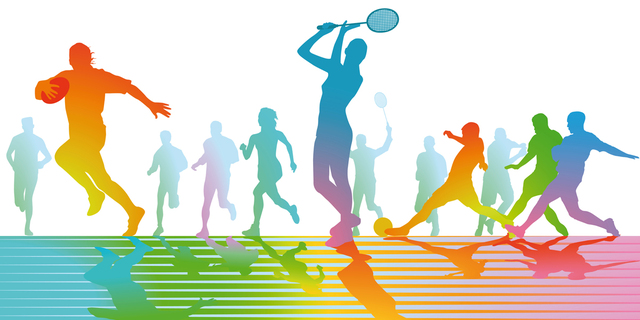 2021 год – 40 811,6тыс. руб.
ИСТОЧНИКИ ФИНАНСИРОВАНИЯ ДЕФИЦИТА БЮДЖЕТА ДЯТЬКОВСКОГО РАЙОНА
Бюджет  Дятьковского района за 2021 год исполнен с превышением доходов над расходами, т.е. с профицитом.
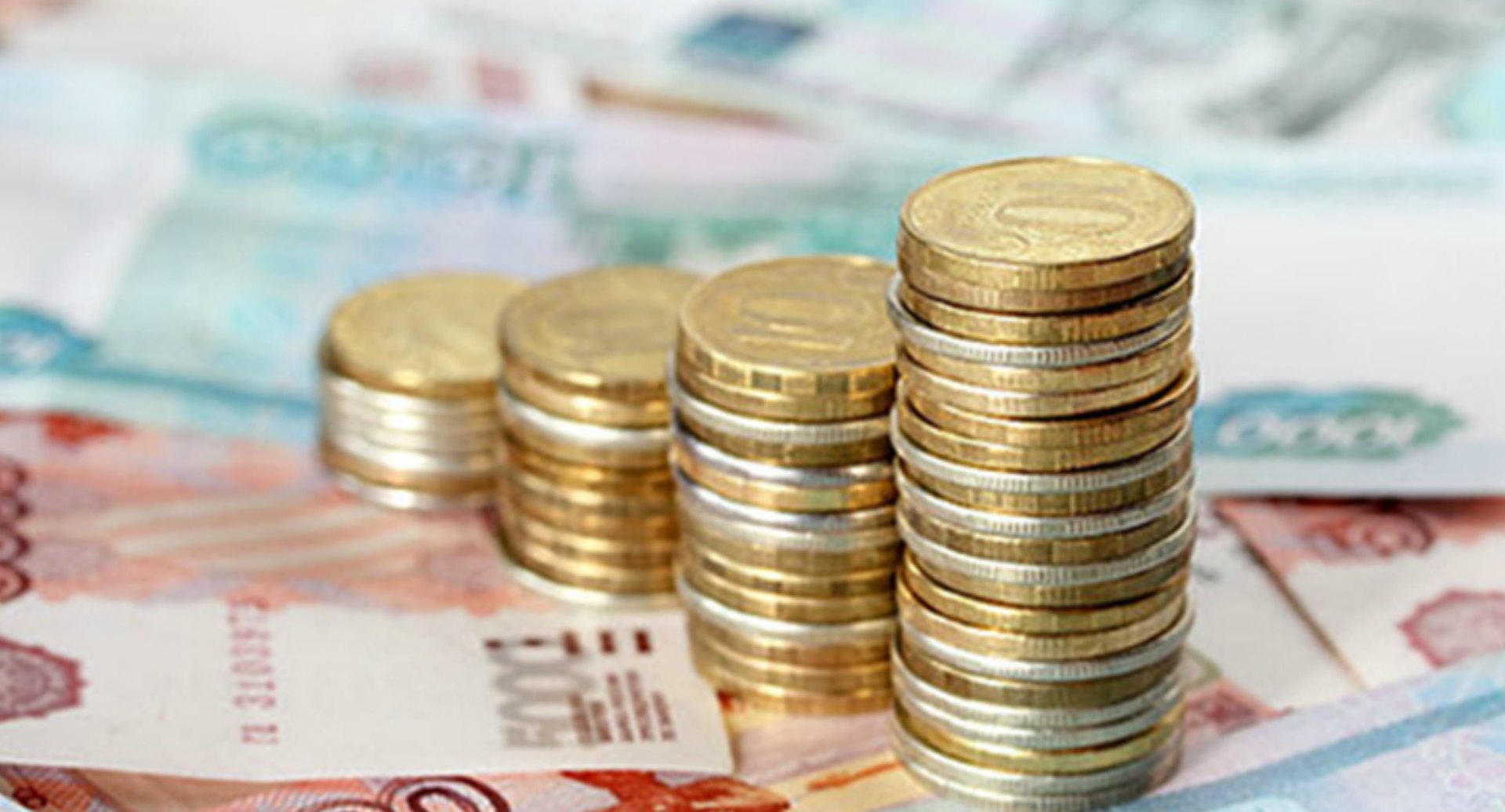 АНАЛИЗ ИСПОЛНЕНИЯ ИСТОЧНИКОВ ФИНАНСИРОВАНИЯ ДЕФИЦИТА БЮДЖЕТА ДЯТЬКОВСКОГО РАЙОНА ЗА 2021 ГОД
(ТЫС. РУБ.)
ОБЪЕМ И СТРУКТУРА МУНИЦИПАЛЬНОГО ДОЛГА ДЯТЬКОВСКОГО РАЙОНА
(ТЫС. РУБ.)
Объем муниципального долга  1 января 2022 года составил на 24 000 тыс. рублей.
БЮДЖЕТНЫЕ ПОКАЗАТЕЛИ И МУНИЦИПАЛЬНЫЙ ДОЛГ
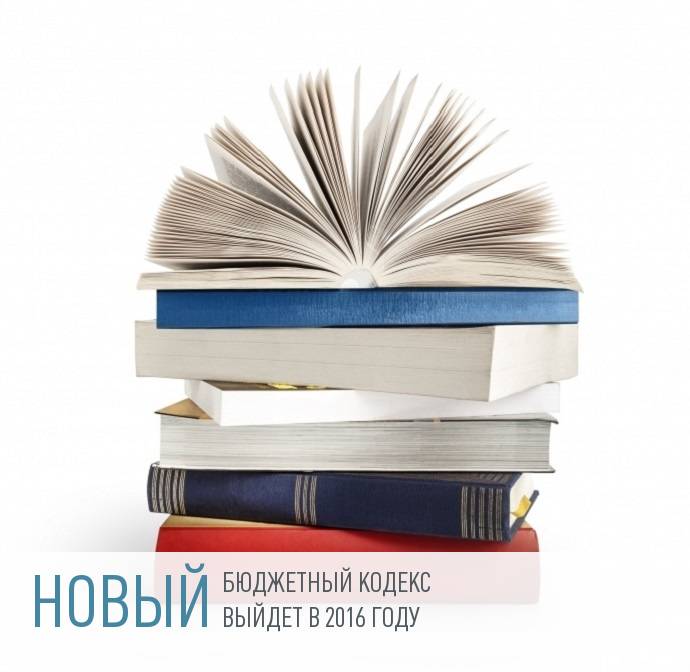 В течение 2021 года с целью погашения  долговых обязательств Дятьковского района  были привлечены средства в виде кредитов от кредитных организаций в сумме 25 000,0 тыс. рублей (100 процентов от плана). 

Обязательства по погашению кредитов по кредитным договорам, заключенным от имени Дятьковского муниципального района в отчетном периоде исполнены в объеме 26 000 тыс. рублей (100 процентов), из них:
- погашение кредитов кредитных организаций в объеме   26 000,0 тыс. рублей (100 процентов).

Бюджетные кредиты юридическим лицам и муниципальные гарантии в 2021 году не  предоставлялись.